UIP 101: 
Current Performance and 
Notable Trends
[Speaker Notes: Hello! Thank you for joining us in the next video in our UIP 101 series. This video covers the current performance and notable trends in the Unified Improvement Plan.]
Session Outcomes
This video will answer the following questions:
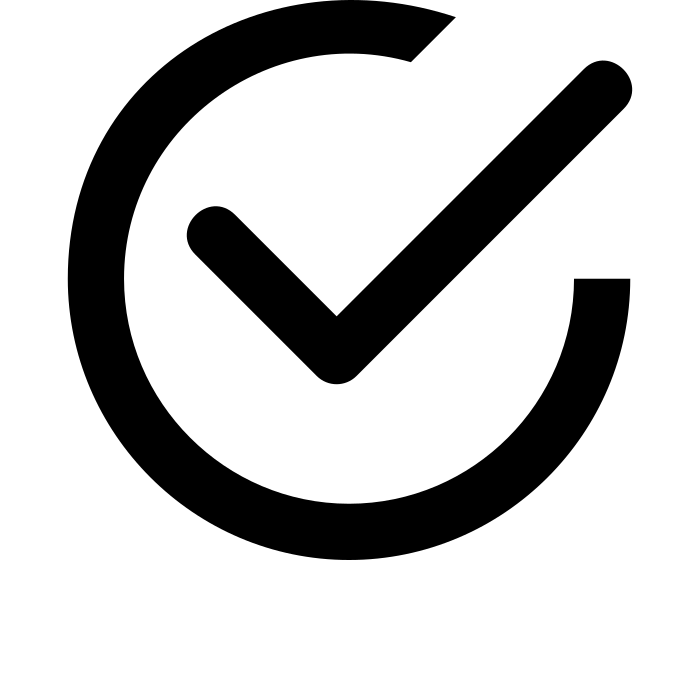 What are current performance and notable trends?
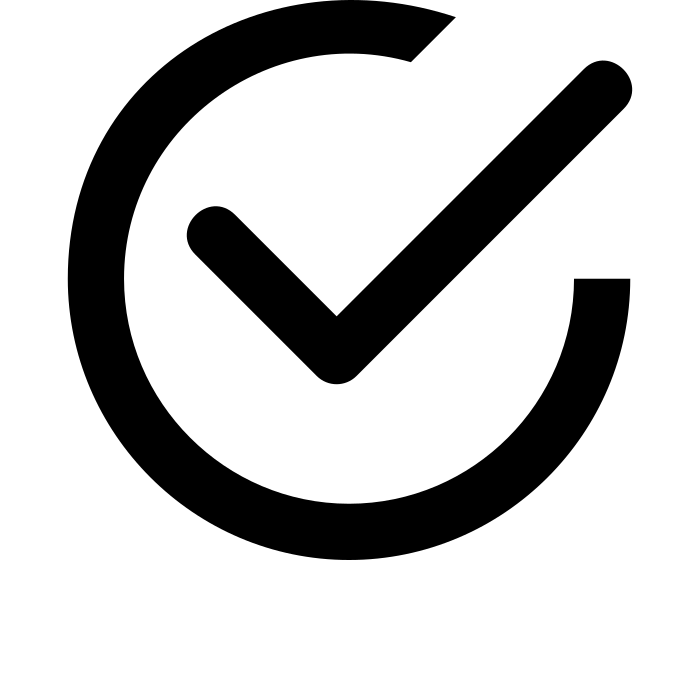 How do current performance and notable trends fit into the improvement planning process?
[Speaker Notes: At the conclusion of the session today you should be able to describe what current performance and notable trends are and describe how they fit into the improvement planning process.]
Where are we in the UIP Process?
Where are we going?
How will we get there?
2
Target 
Setting
3
Data
Analysis
1
Prepare to 
Plan
Where are we now?
Action 
Planning
Review   Current Performance
Describe Notable Trends
Prioritize Performance Challenges
Identify Root  Causes
Set Student Centered Targets
ID Major Strategies & Action Steps
Progress Monitoring
How will we know if we’re getting there?
Identify Interim Measures
Identify Implementation Benchmarks
4
[Speaker Notes: Right after you’ve prepared to plan, gathered the appropriate stakeholders, and written your brief description, you should begin the first stage of planning. In this stage, the area of focus is your school’s current performance. This section is the first step in understanding where your school is now.]
What is Current Performance?
Current Performance:
Describes historical and recent state and local data to understand the current state of the school. 

Includes analysis on School/District Performance Framework indicators, Every Student Succeeds Act (ESSA) identification, performance for disaggregated student groups, and performance on local measures and expectations. 

Is the initial step in establishing the magnitude of need, or scale of change that follows in the rest of the plan.
[Speaker Notes: In the current performance section of the UIP, you'll describe historical and recent data to understand the current state of your school. When describing your current performance, you’ll want to include an analysis of your school’s performance framework indicators, your ESSA identification status, performance for disaggregated student groups, and your performance on local measures. Make sure to incorporate any state or local data that you think will help you and your audience understand how your school is doing. When you’re describing both state and local data, describe state or local expectations and include a rationale for why this information is included in your UIP. This section is the initial step in establishing the magnitude of need or the scale of change that follows in the rest of the plan.]
What isn’t Current Performance?
Current Performance is not:
Comprehensive data analysis of all your school data sources.

A restatement or screenshot of your performance framework or state accountability measures.

A narrative timeline of your school context.

A list of everything your school has done for improvement.
[Speaker Notes: Schools sometimes fall into one of four following pitfalls when filling out this section of their UIP:
The first pitfall is including too much information. This section of the UIP should not be a comprehensive data analysis of all your school data sources. In telling your school’s performance story, instead try to focus your efforts on the data sources that are the most meaningful to you in informing your improvement efforts. 
The second pitfall is focusing solely on state data measures. When you’re describing these data sources, make sure not to include only a restatement or screenshot of your school performance framework or state accountability measures. While state data is certainly a helpful tool in describing the current state of your school, it is not the only source of information you have about your school’s performance. Make sure to also focus your efforts on local data that is informed by local expectations of performance. Data sources can include both assessment, like interim assessments, and non-assessment data, like attendance rates, behavior rates, or student surveys. 
The third pitfall is including a narrative timeline of your school context. This section of the UIP should instead focus on presenting and analyzing data. This can and should include a rationale for why this data is important for informing improvement efforts, but should not rely heavily on narrative descriptions. 
Along this same vein, the fourth pitfall is including a list of everything your school has done for improvement. Make sure this section is focused on data and not on improvement efforts. This should be included in other sections of your plan.]
Where are we in the UIP Process?
Where are we going?
How will we get there?
2
Target 
Setting
3
Data
Analysis
1
Prepare to 
Plan
Where are we now?
Action 
Planning
Review   Current Performance
Describe Notable Trends
Prioritize Performance Challenges
Identify Root  Causes
Set Student Centered Targets
ID Major Strategies & Action Steps
Progress Monitoring
How will we know if we’re getting there?
Identify Interim Measures
Identify Implementation Benchmarks
4
[Speaker Notes: The next section of the UIP focuses on notable trends. This is the second step in understanding the current state of your school performance.]
What are Notable Trends?
Notable trends:
Describes trends in student performance over time.

Includes measure, content area, student group, trend direction, amount of change, the time period, and what makes the trend notable.

Sets the direction for your school’s areas of need or areas of strength.
[Speaker Notes: Notable trends describe trends in student performance over time. Typically, trends include three to five years of data to understand increasing, decreasing, or flat changes in performance. We use trends to contextualize our student performance data and to understand whether changes in student performance should be recognized or addressed. It’s helpful to use multiple years or multiple testing periods to clearly identify whether something is a trend or a potential outlier. When you’re describing your notable trends, be sure to include a description of the measure you’re using, any relevant content areas, disaggregated student groups, trend direction, the amount of change over time, the relevant time period you’re using to describe the trend, and what makes the trend notable. This area of the UIP sets the direction for your school’s areas of need or areas of strength.]
Notable Trends’ Role in the UIP Process
Notable trends are foundational to a strong UIP. 

Notable trends expand on and clarify your current performance.

Notable trends help inform:
What challenges get prioritized, 
What root causes are identified, &
What strategies are selected.
‹#›
[Speaker Notes: The notable trends section of the UIP is foundational to create a strong, high quality UIP. These trend statements both expand on and clarify your current performance. If you are creating a high quality UIP, you’ll want to make sure your data trends inform the types of challenges you prioritize, the root causes you identify, and the strategies you select. For example, if you find decreasing trends in Math for your elementary school over the past five years, you could identify that as a priority challenge in your UIP.  Next, you could use your data to dig further into what may be the root cause of your decreasing trend in Math. After that, you could select an evidence based strategy for Math intervention to improve your elementary school’s math performance. All of these decisions were driven by the data analysis you conducted at this stage of the process.]
Example
Trend Direction: Decreasing
Performance Indicator Target: Academic Growth
“According to the 2016-2019 CMAS ELA growth results, a declining trend exists in the disaggregated data for our minority students. In 2016 there was an MGP of 43 and in 2019 an MGP of 35 which is a decline of 8 percentile points. This is of magnitude as it indicates that in 2019 minority students were 15 percentile points from the state expectation of the 50th percentile. Since 2019, NWEA and other local district measures in reading also indicate this trend continues.”
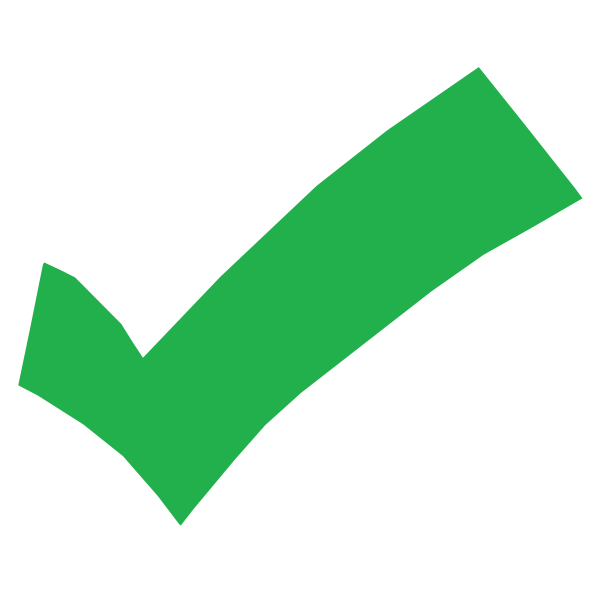 Explains measure, content area, student group, trend direction, amount of change, and the time period
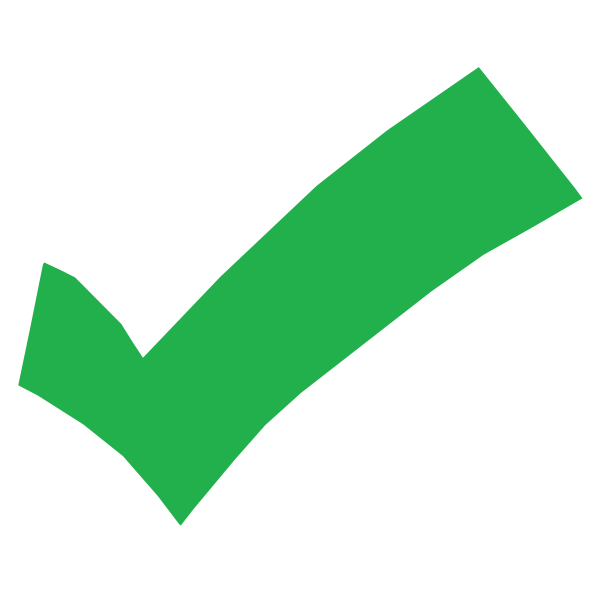 Describes why the trend is notable
[Speaker Notes: This slide contains a notable trend example from a school’s UIP. They had a decreasing trend for academic growth. As they describe, “According to the 2016-2019 CMAS ELA growth results, a declining trend exists in the disaggregated data for our minority students. In 2016 there was an MGP of 43 and in 2019 an MGP of 35 which is a decline of 8 percentile points. This is of magnitude as it indicates that in 2019 minority students were 15 percentile points from the state expectation of the 50th percentile. Since 2019, NWEA and other local district measures in reading also indicate this trend continues.” This sentence would meet expectations on the UIP Quality Criteria because it clearly includes the measure (growth), content area (CMAS ELA), student group (minority students), trend direction (decreasing), amount of change (8 percentile points), and the time period (2016-2019). It also clearly describes why this trend is notable by providing a comparison to the state expectation of a 50 MGP. To understand the magnitude of this trend, they describe how far they are from their results in prior years and how far they are from their benchmark goal.]
Common Misconceptions
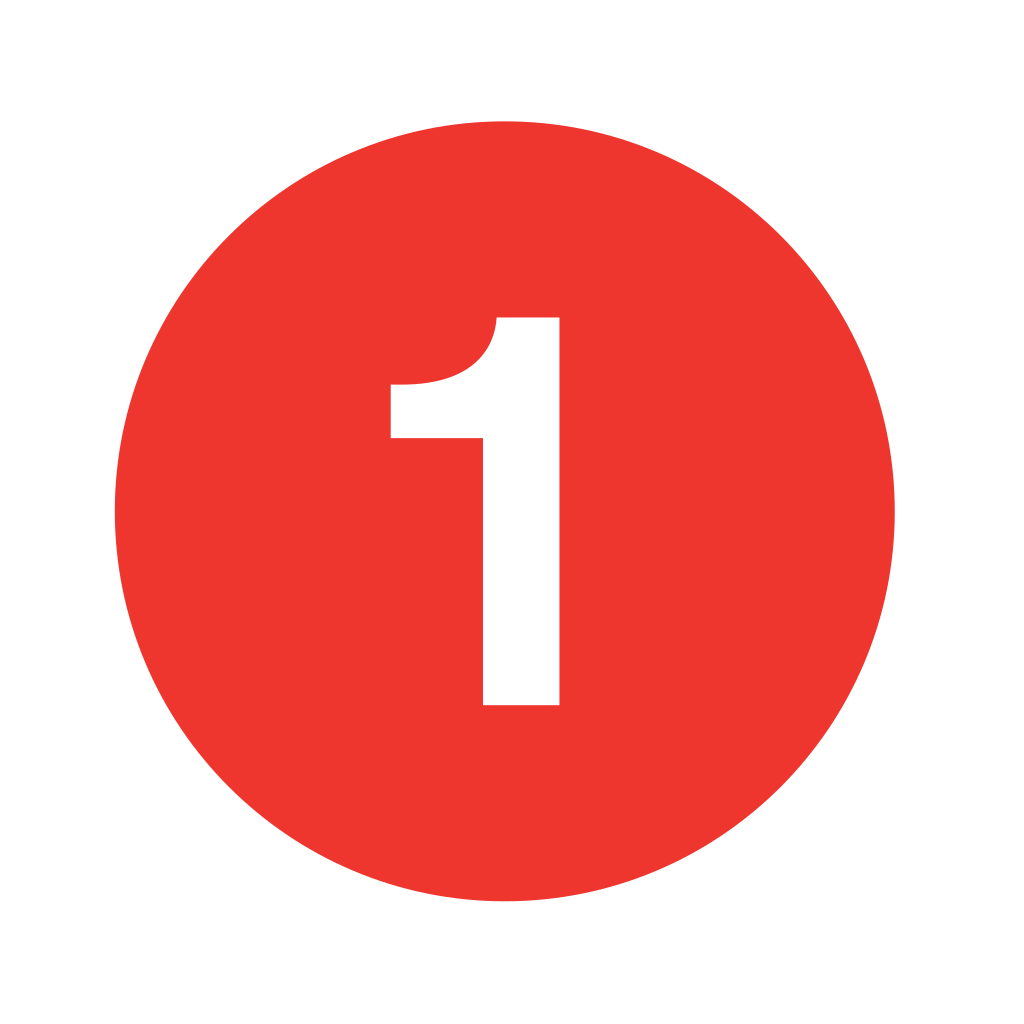 UIPs should only contain data trends available through the performance frameworks or through the state.
In the UIP, use whatever data you can to tell your story. Include state and local data. This data can be both quantitative or qualitative.
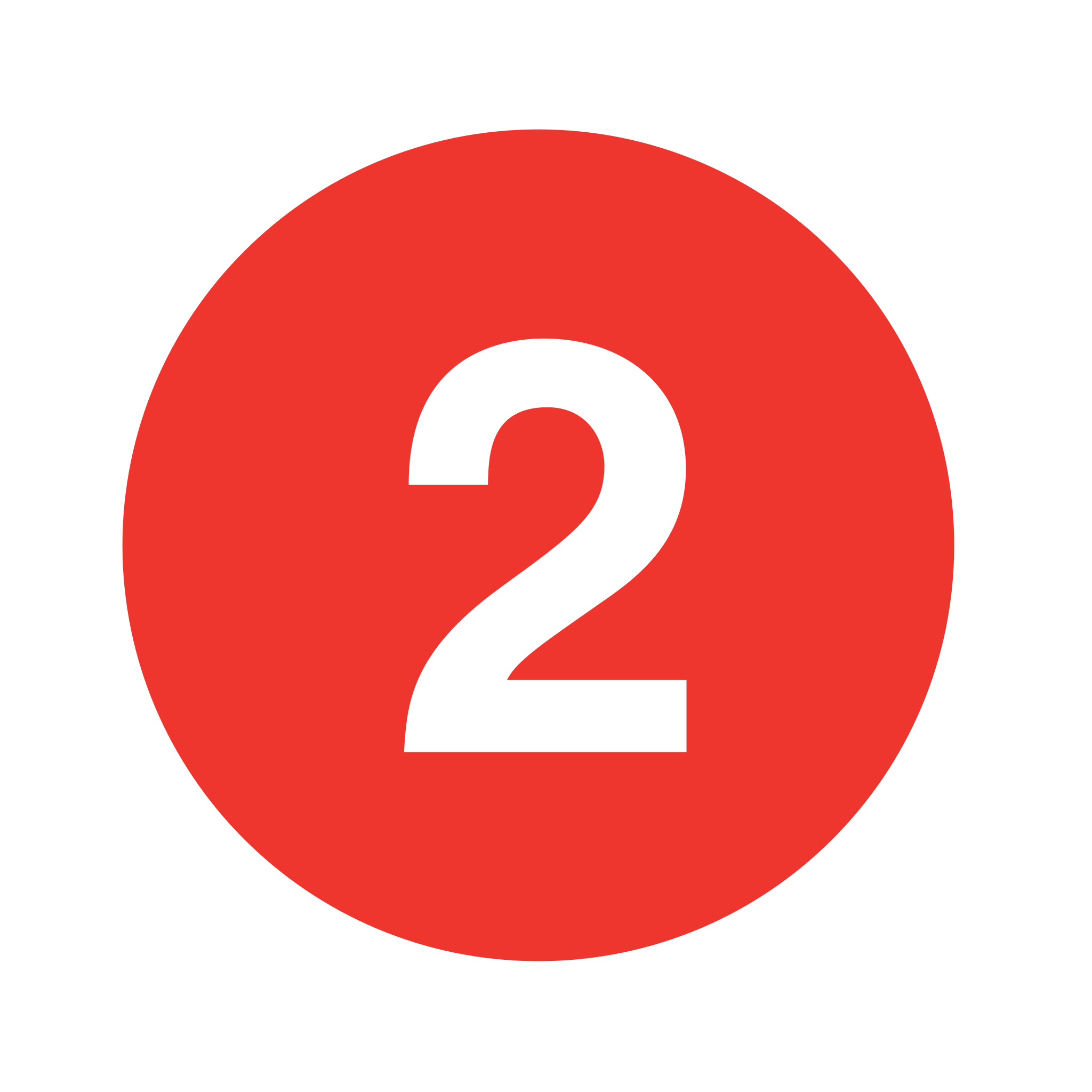 All state data trends are notable.
Before including a data trend in the UIP, planning teams should determine if a trend is “notable”. This can include comparing across state or federal expectations or benchmarks (criterion referenced comparisons) or comparing to other schools, districts, student groups, or grade levels (norm-referenced comparisons).
Notable trends are places where the school is not doing well.
Use the notable trends section to highlight strengths and areas of need.
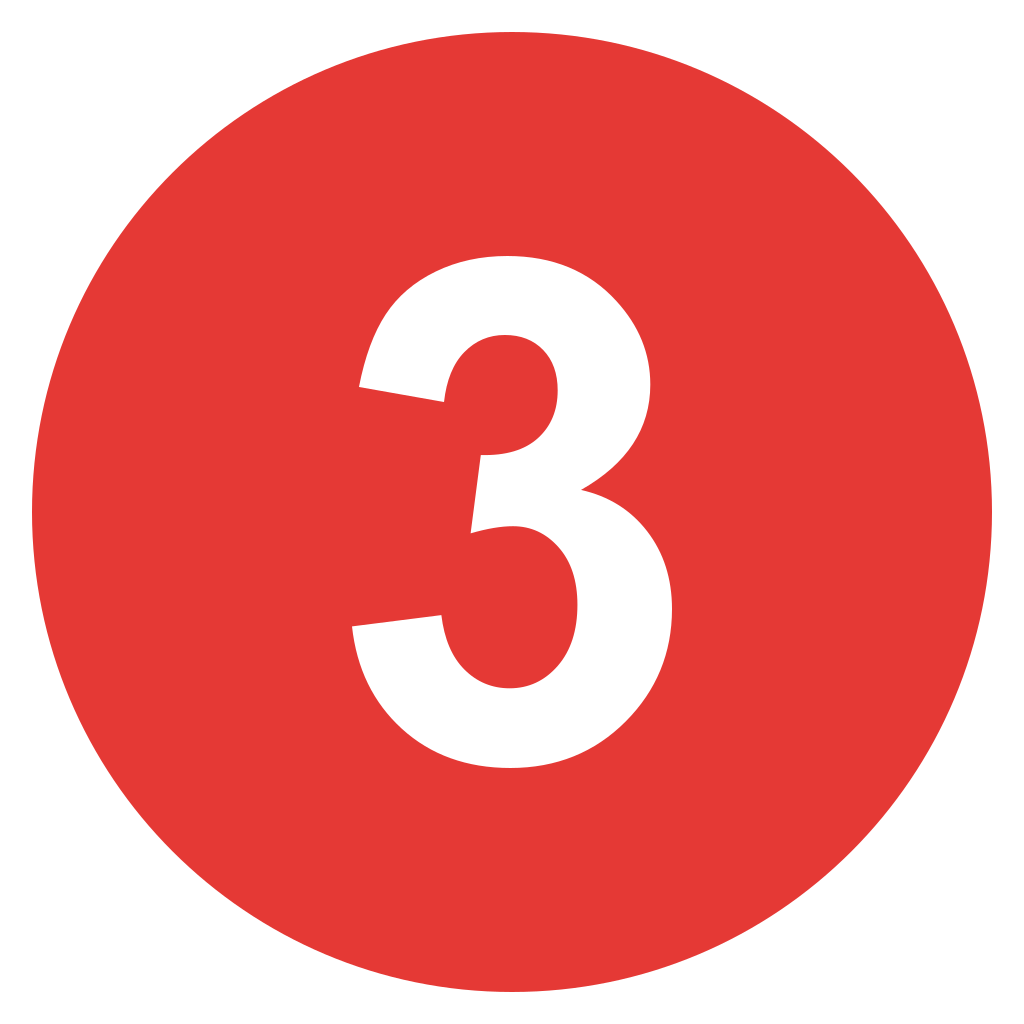 ‹#›
[Speaker Notes: There are three common misconceptions about this section of the UIP. The first is that UIPs should only contain data trends available through the performance frameworks or through the state. In fact, in the UIP, you should use whatever data you can to tell your story. Notable trends can include both state and local data and this data can be both quantitative, like assessment data, or qualitative, like student surveys. The second misconception is that all data trends are notable and should be included in the UIP. Often, UIPs can contain particularly lengthy trend analyses. It is more helpful to you and your audience if you focus your trend statements only on the most notable trends. Notable trends involve comparing the performance of the school or district to an external reference or comparison point. For instance, a team could decide something is notable by comparing across state or federal expectations or benchmarks. This is referred to as a criterion referenced comparison. In the example from the previous slide, the UIP used the median growth percentile from the state as the benchmark comparison. A team could also compare to other schools, districts, student groups, or grade levels. This is referred to as a norm referenced comparison. The final misconception is that notable trends are places where the school is not doing well. In fact, use the notable trends section to highlight both areas of strength (ie., where your school is seeing increasing trends) and areas of need (ie., where your school is seeing decreasing trends).]
Why Notable Trends Matter
The stronger you build your foundation, the easier it is to determine where you want to go. 

You’ll likely come back to this data analysis throughout the rest of the process as you’re making later decisions.
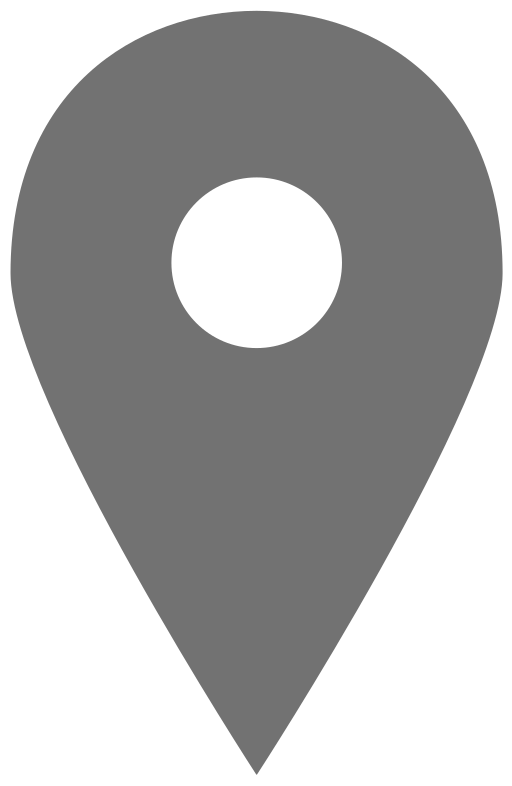 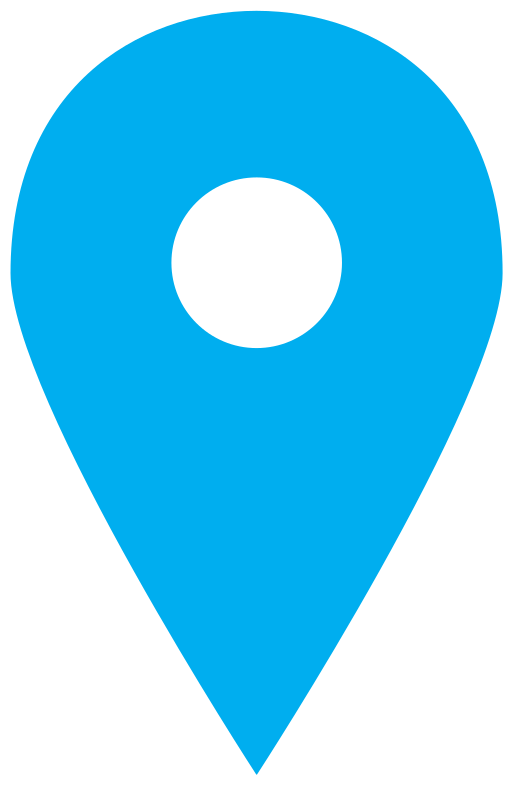 Where are we now?
Where are we going?
[Speaker Notes: As we’ve discussed throughout this presentation, your data analysis is foundational to your UIP. The stronger you build your foundation, the easier it is to determine where you want to go. You’ll likely come back to this data analysis throughout the rest of the process as you’re making later decisions. After completing this section of the UIP, you should now have a strong grasp on where your school is now. The next step is to understand where you’re going. The next video will dive into this question with setting priority performance challenges.]
Thank you for your time!

Email any questions to
uiphelp@cde.state.co.us
‹#›
[Speaker Notes: Thank you for joining us today. If you have any questions, please email uiphelp@cde.state.co.us.]